Groupe scolaire Paul LangevinProjet de Noël 2015
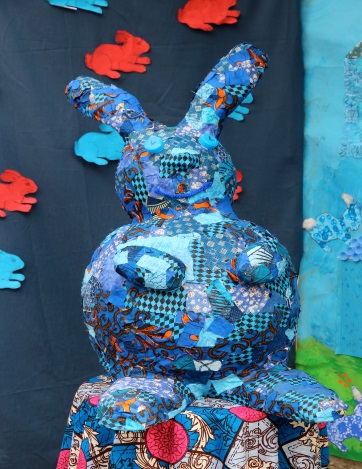 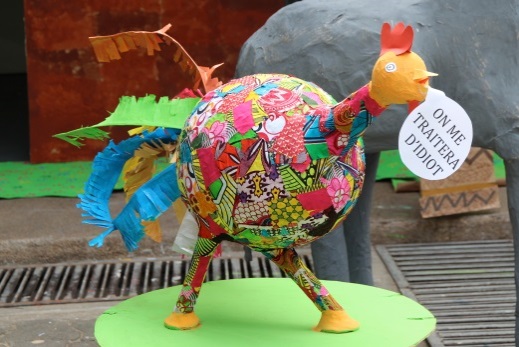 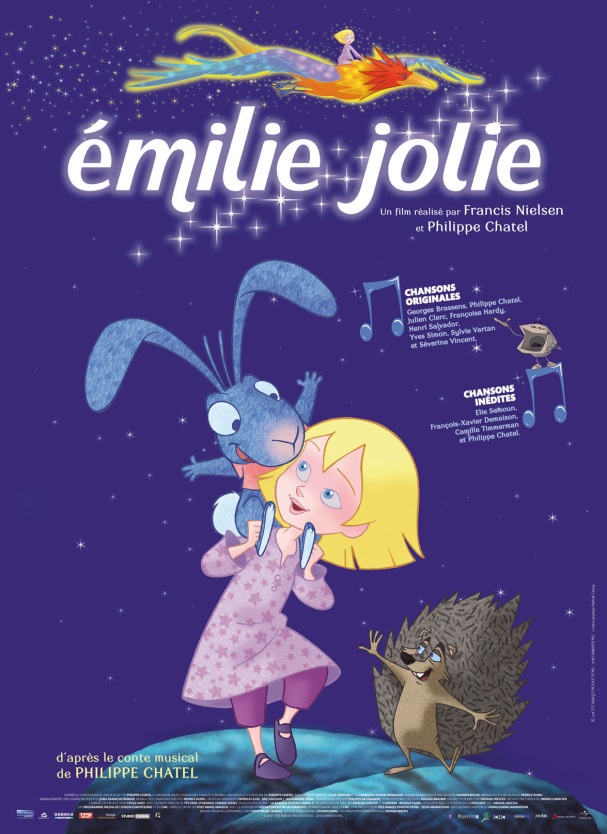 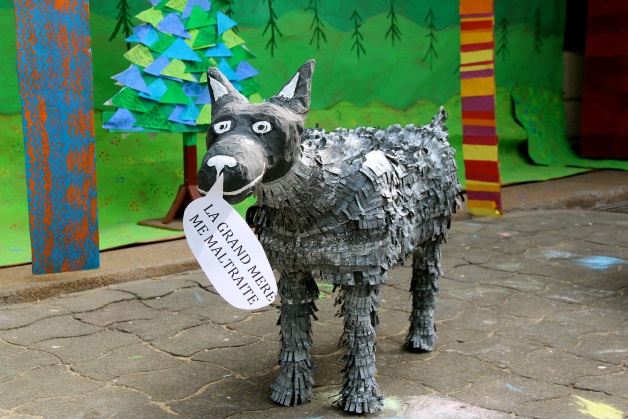 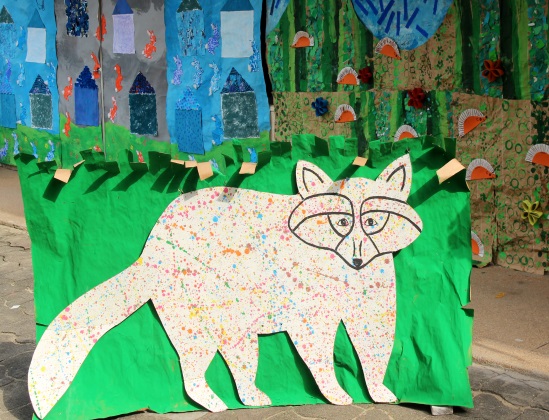 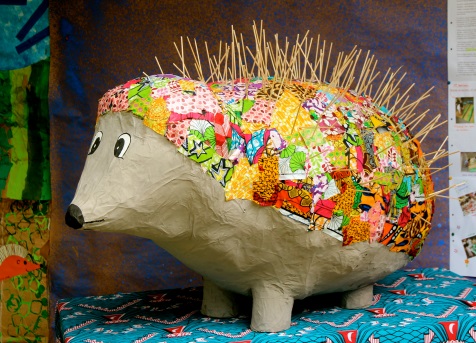 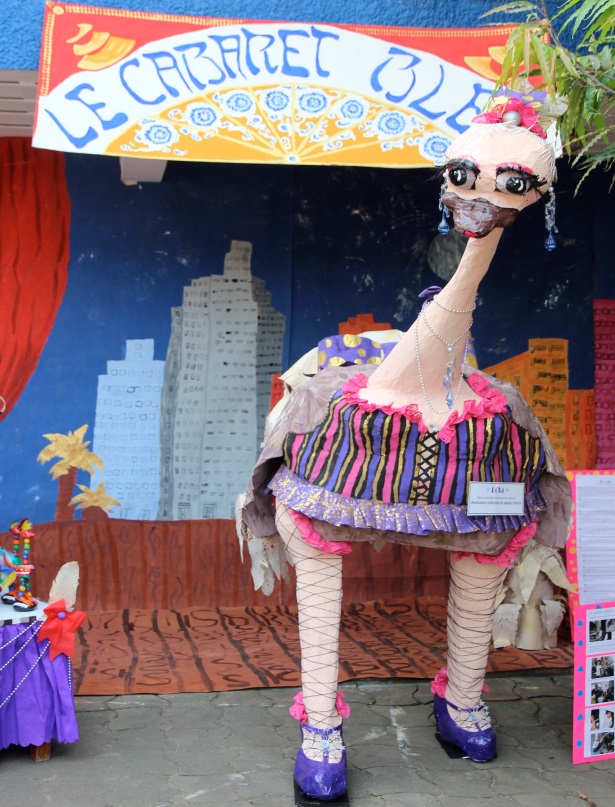 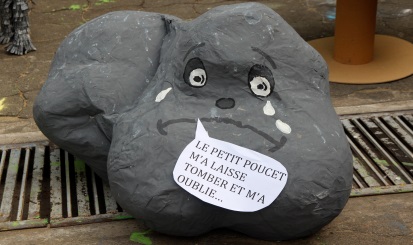 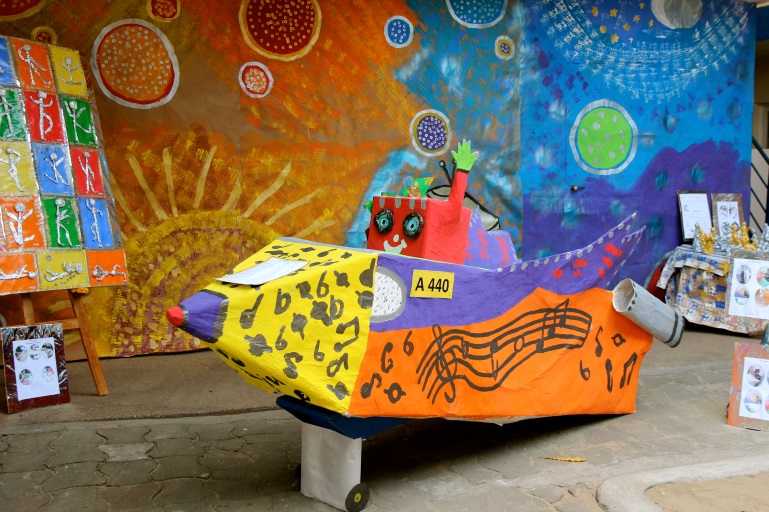 Maternelle
Conte musical Emilie Jolie, Philippe Chatel
TPS : La compagnie des lapins bleus
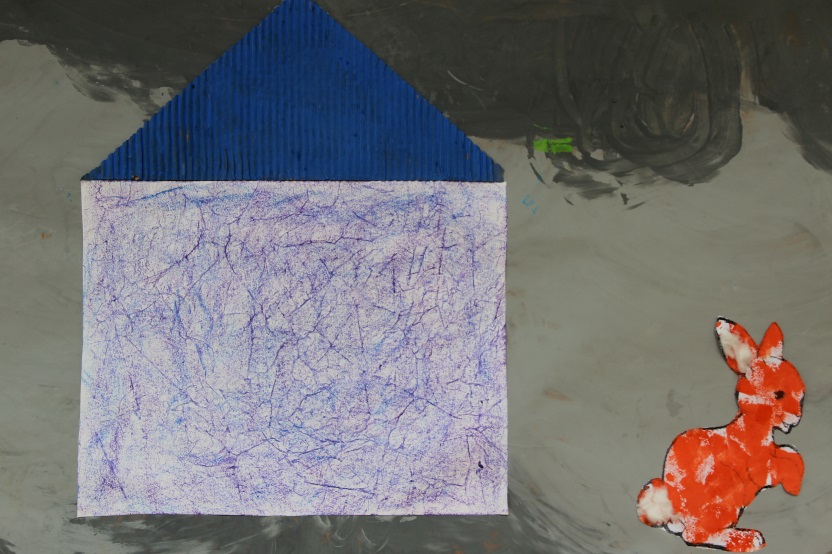 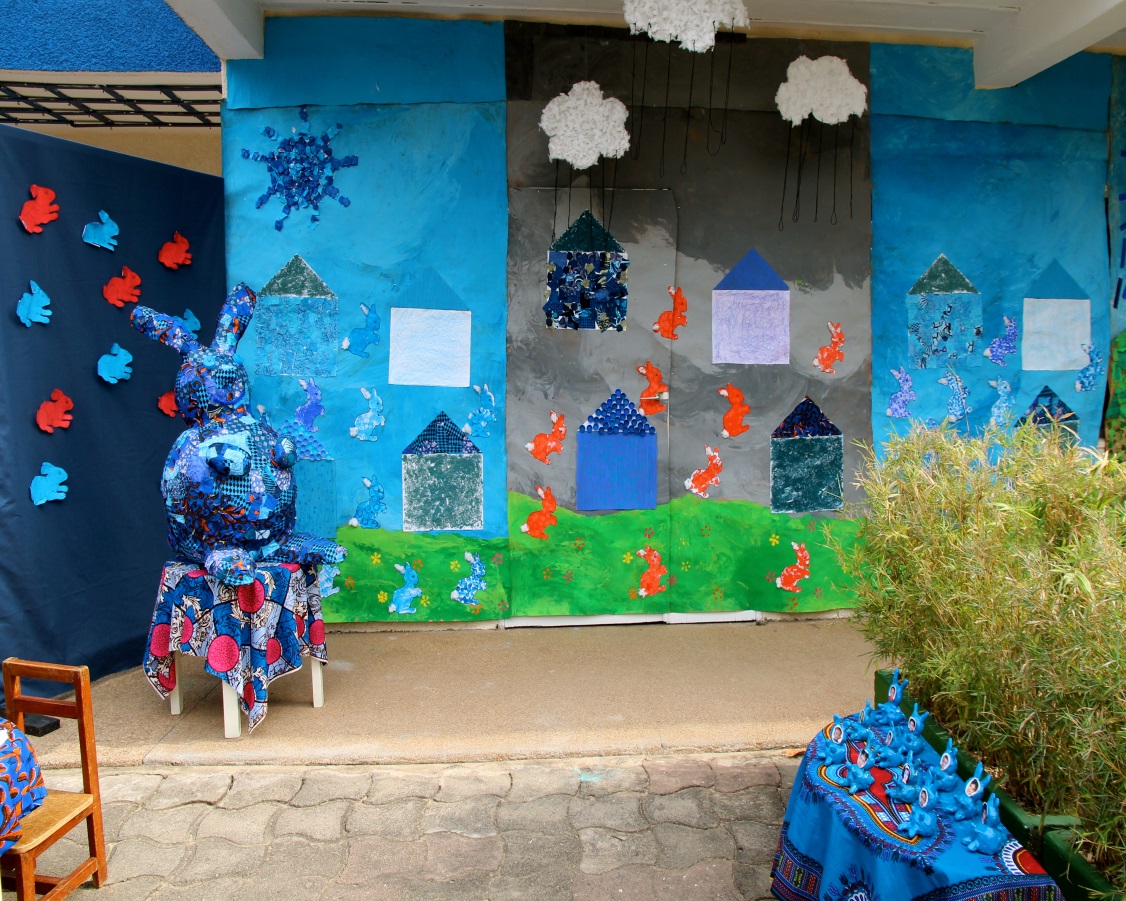 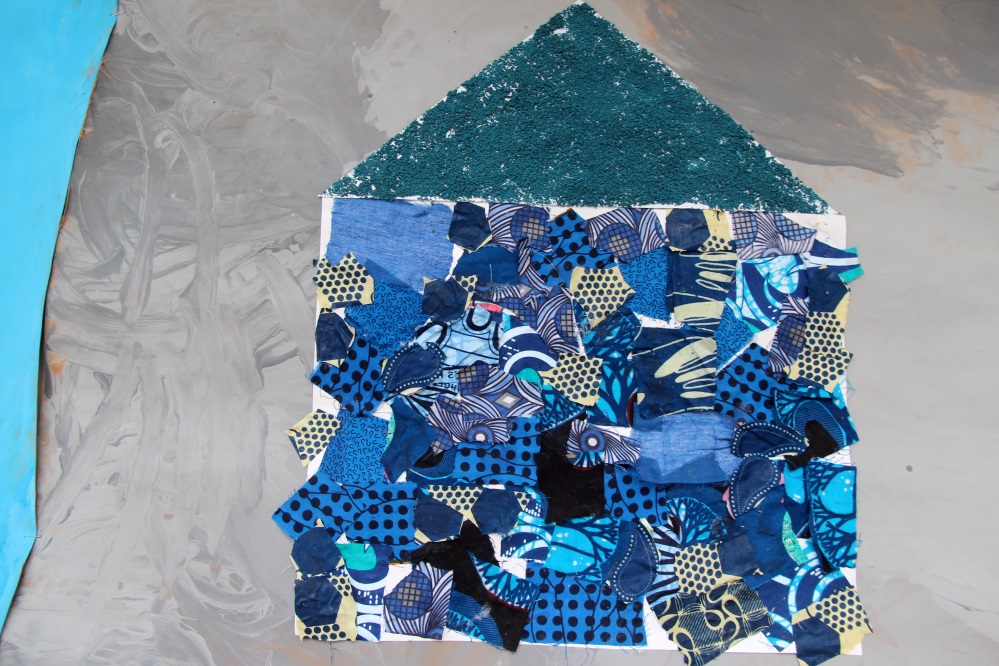 TPS – La compagnie des lapins bleus
Lapins en argile
TPS : La compagnie des lapins bleus
Petite sectionla chanson du raton laveur rêveur
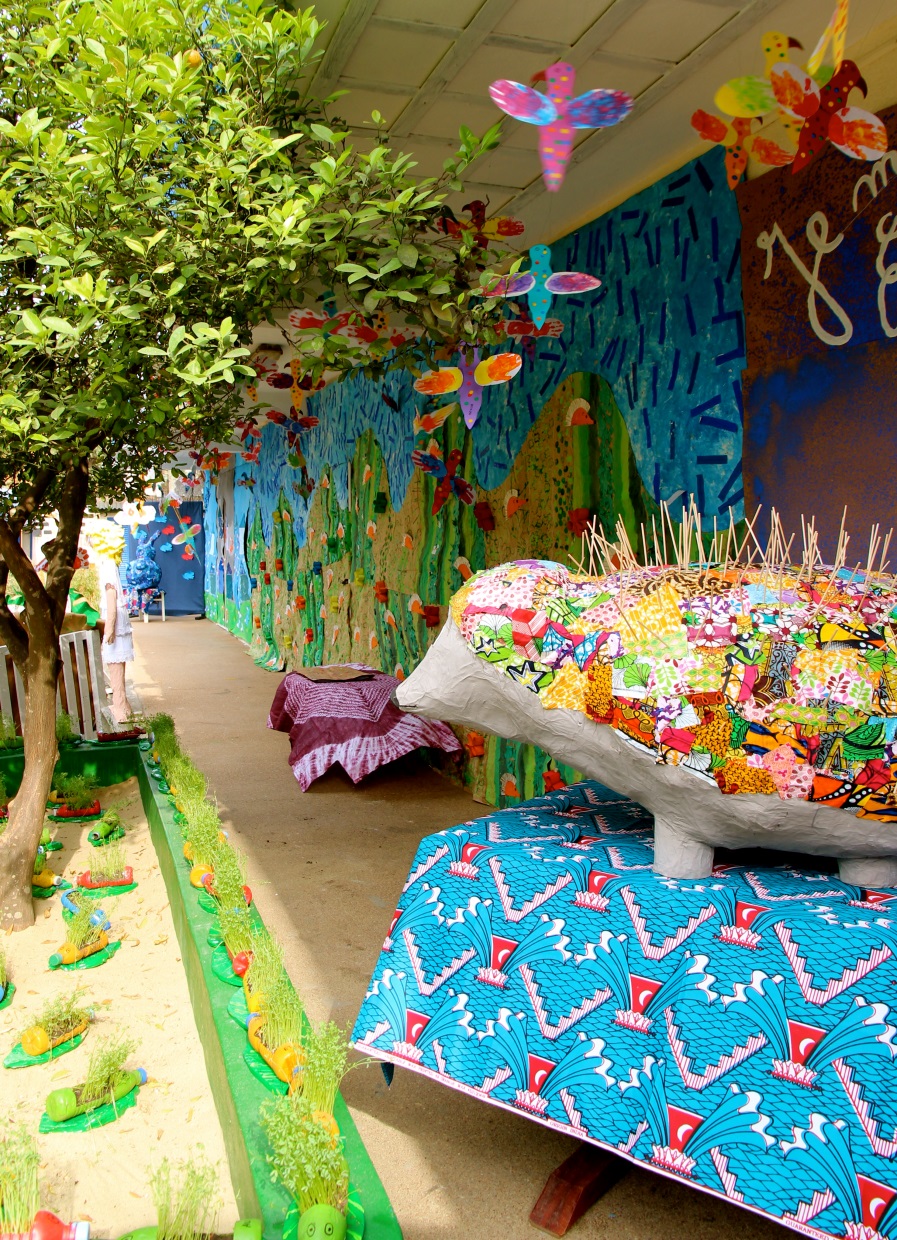 Petite section
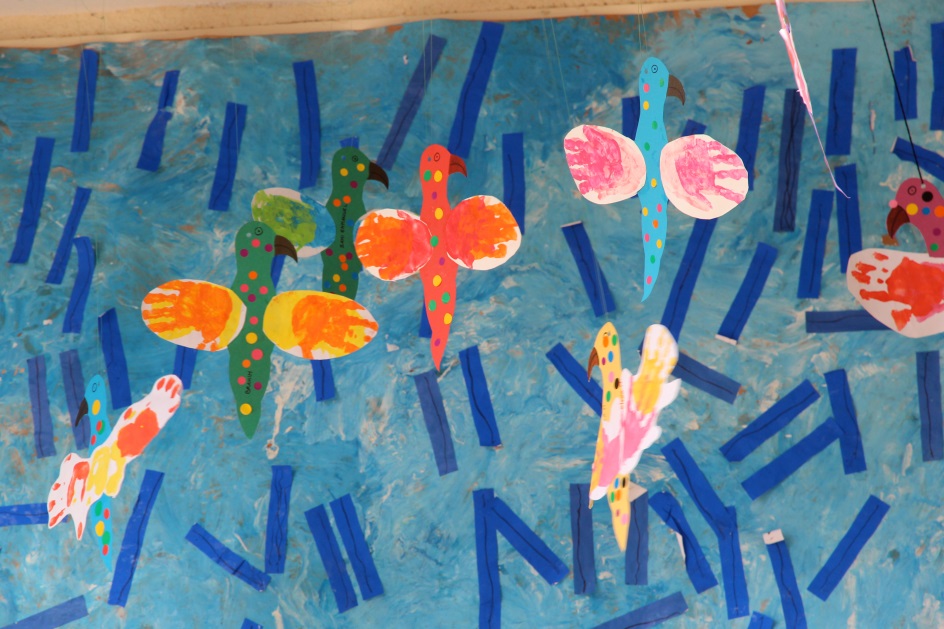 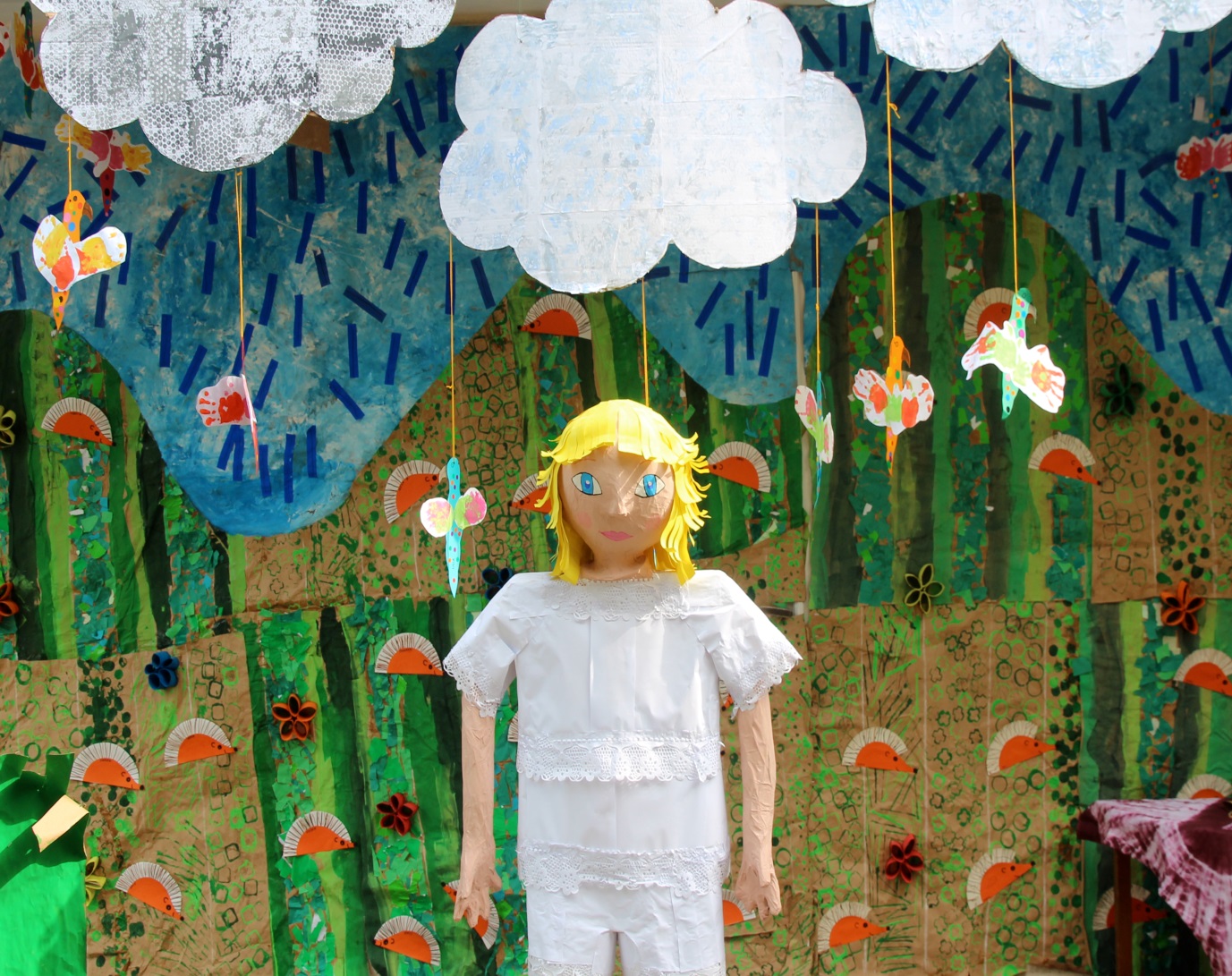 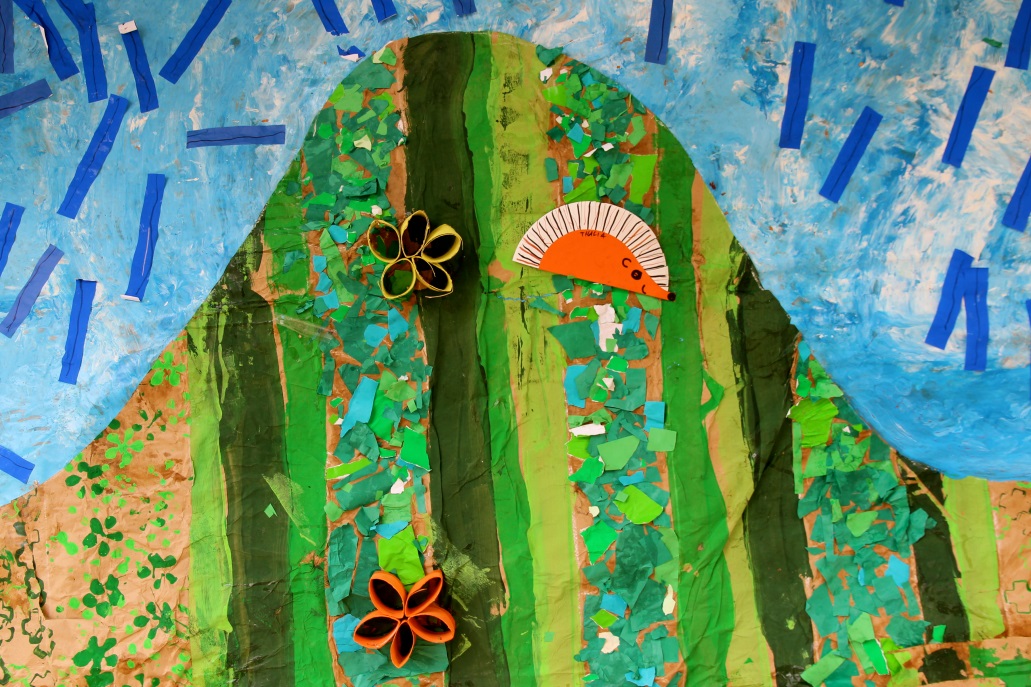 Emilie Jolie
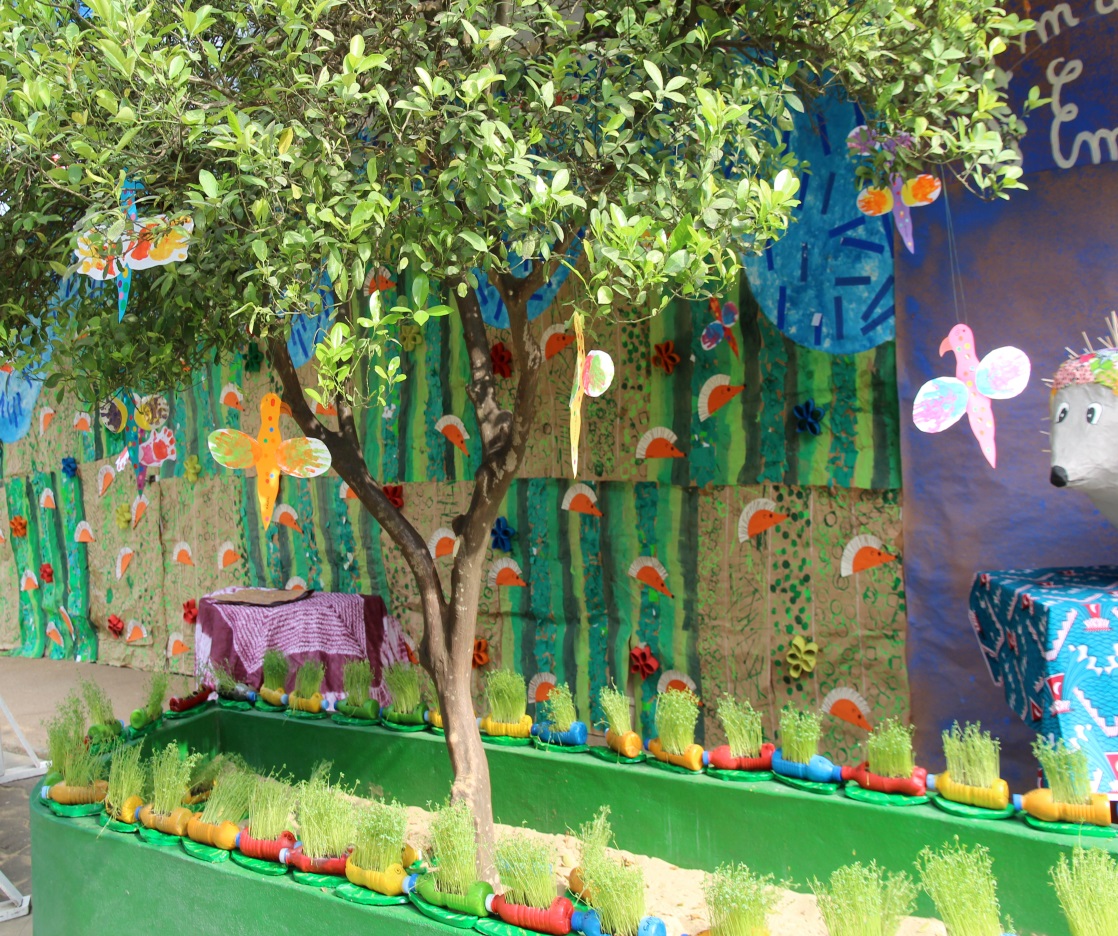 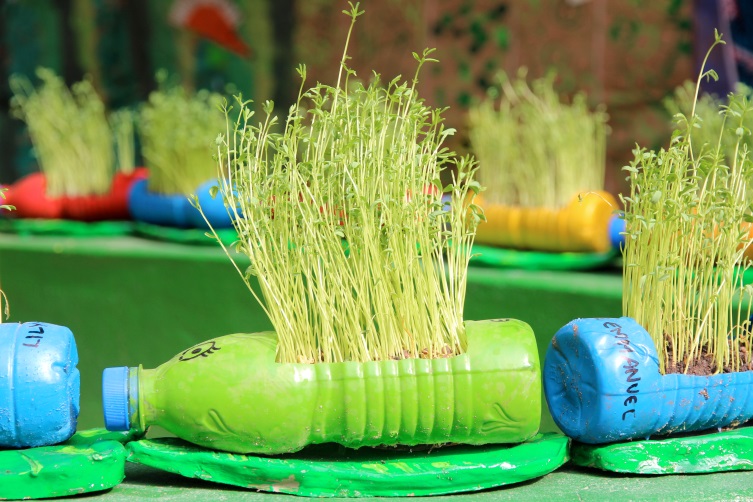 Petite section – la chanson du hérisson
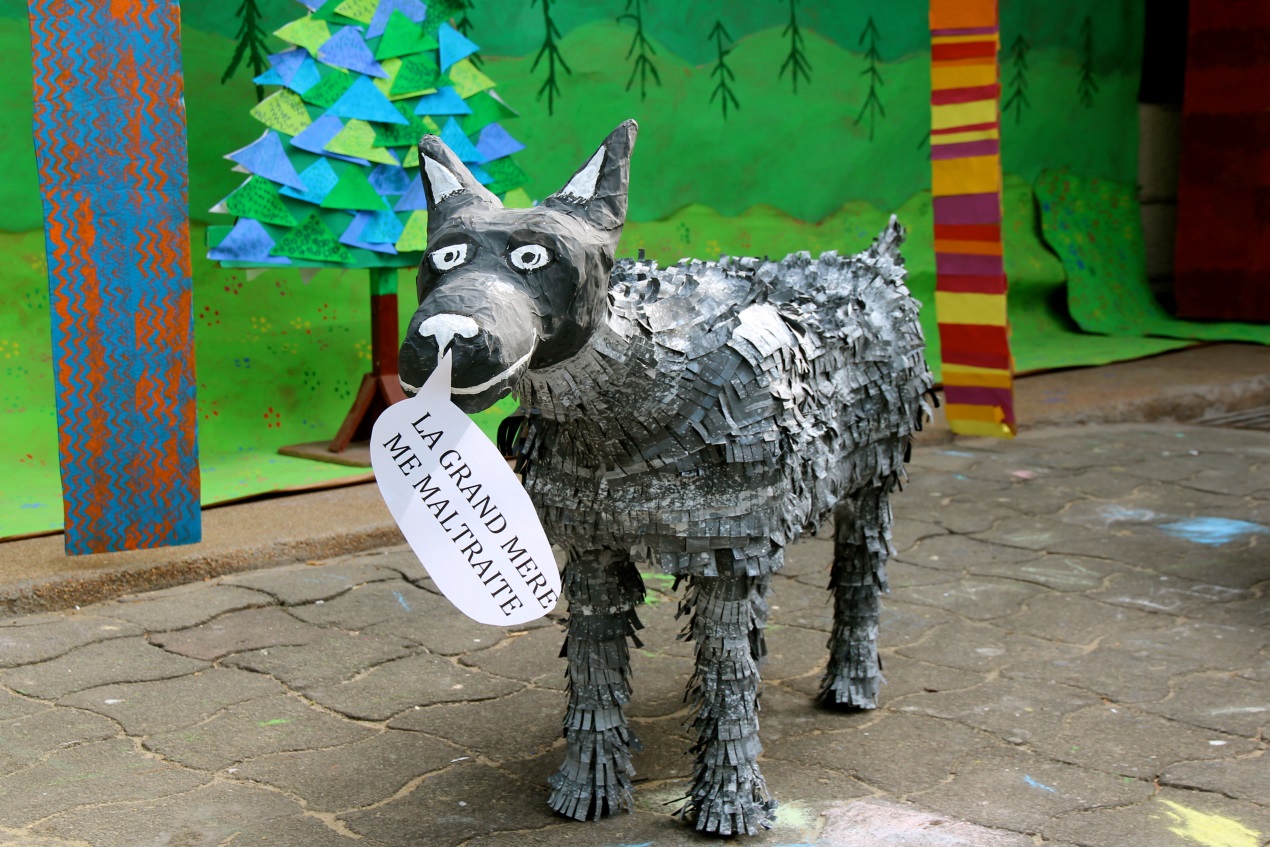 Moyenne section
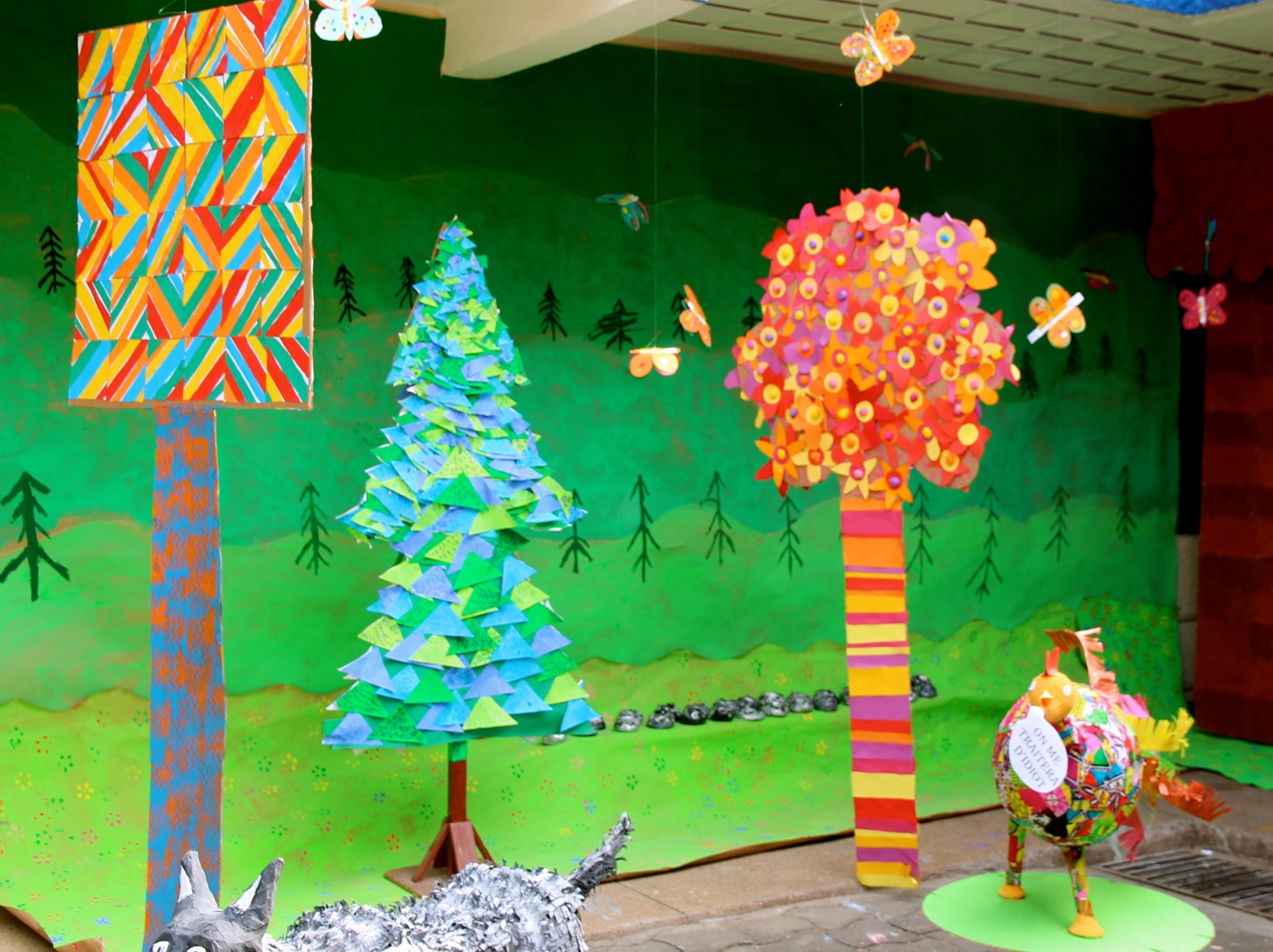 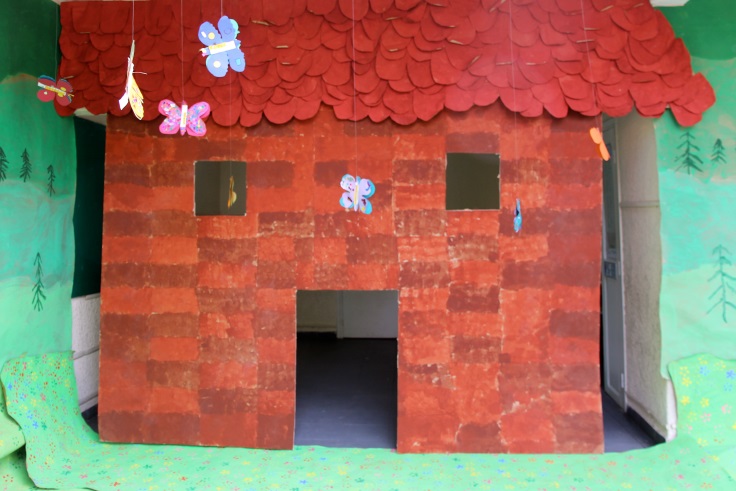 La chanson du loup et de la grand-mère
La chanson du petit caillou
La chanson de l’âne et du coq
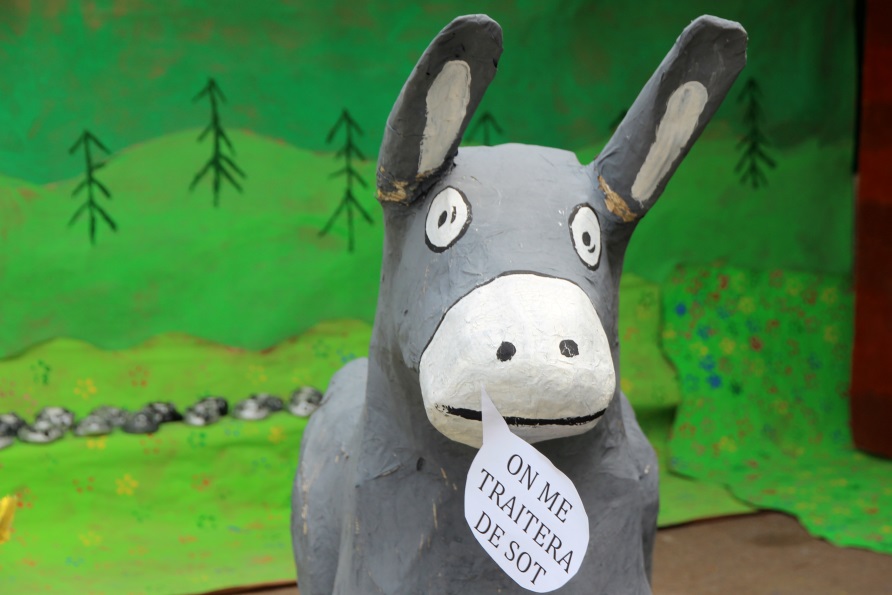 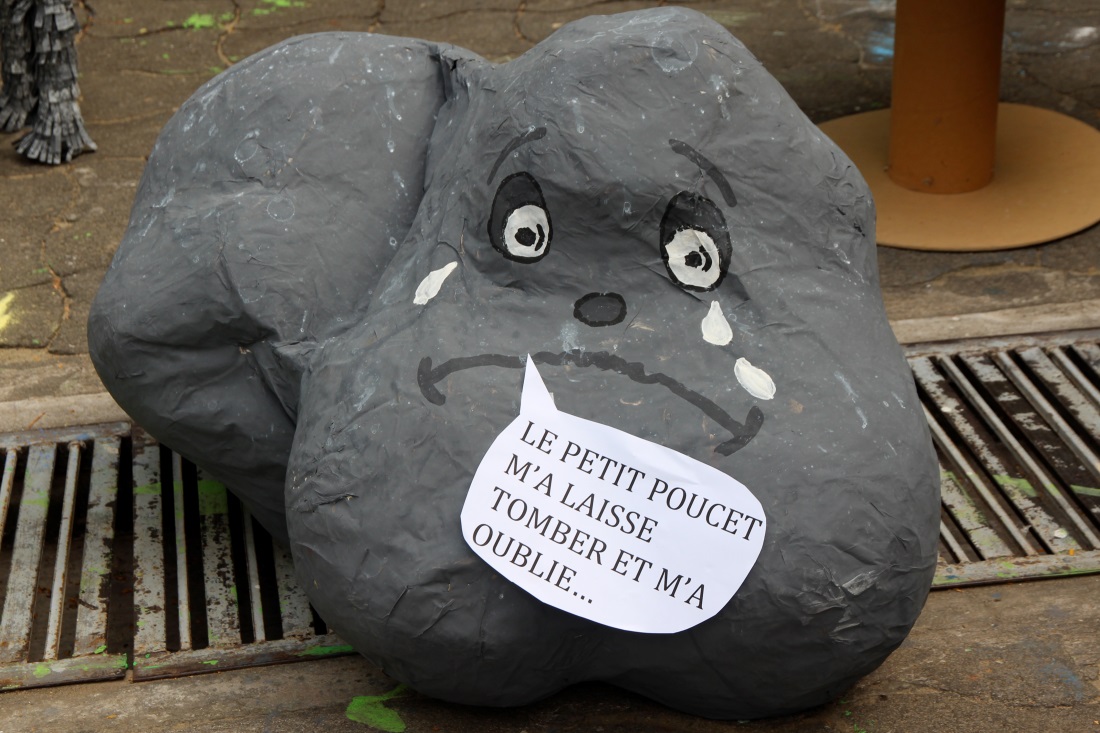 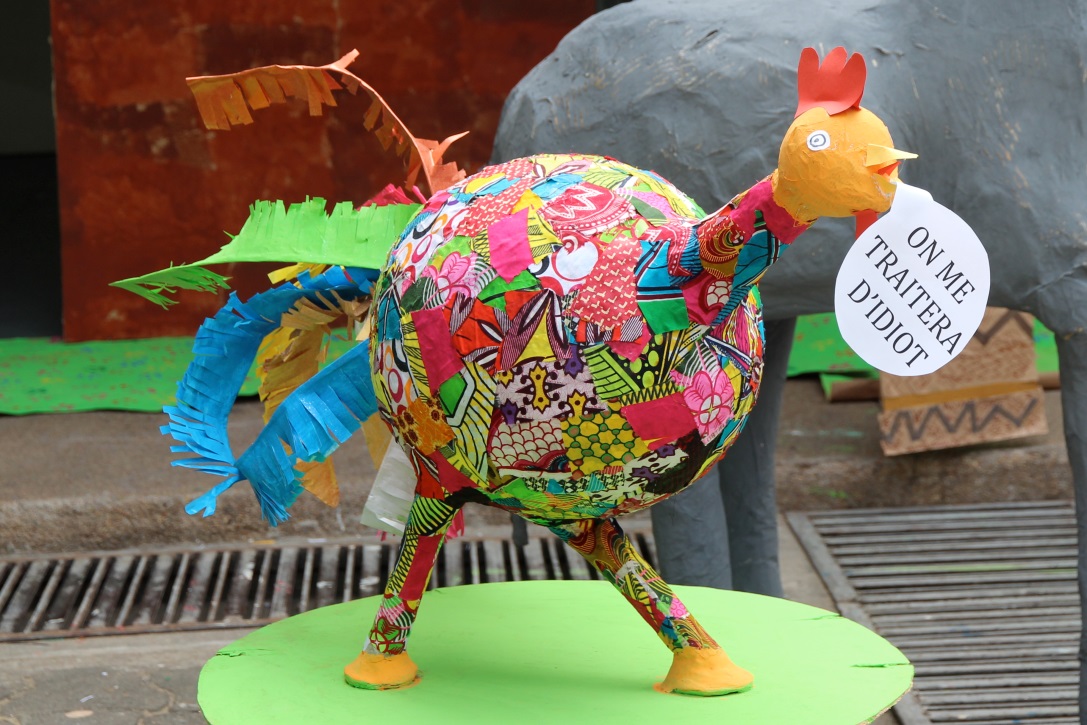 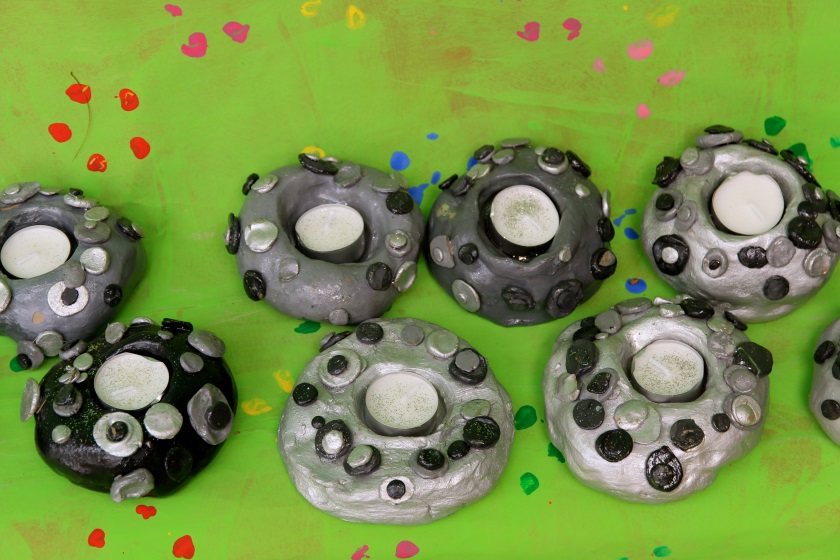 Moyenne section
Moyenne section – Les arbres de la forêt
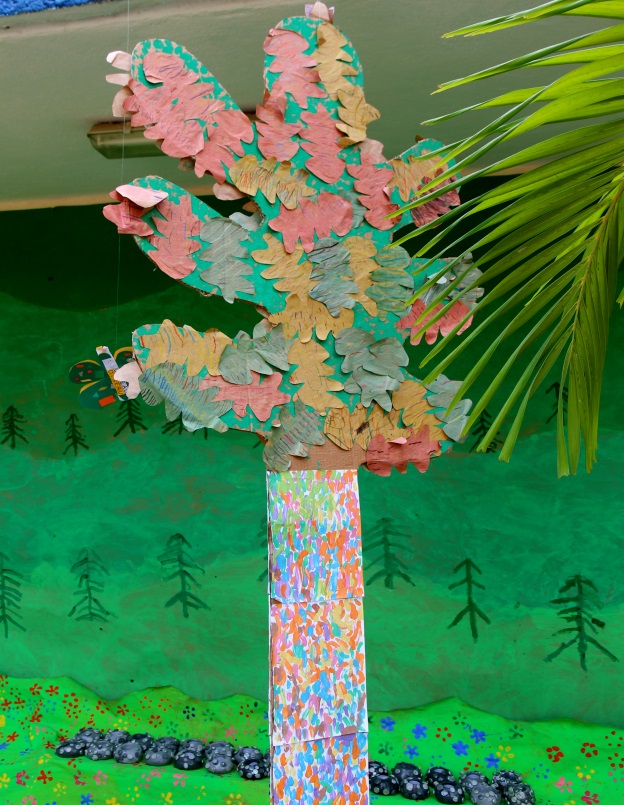 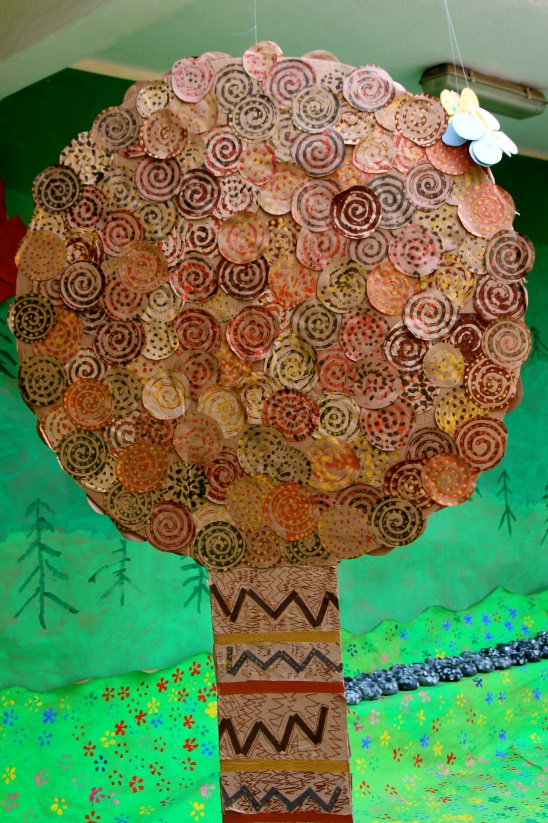 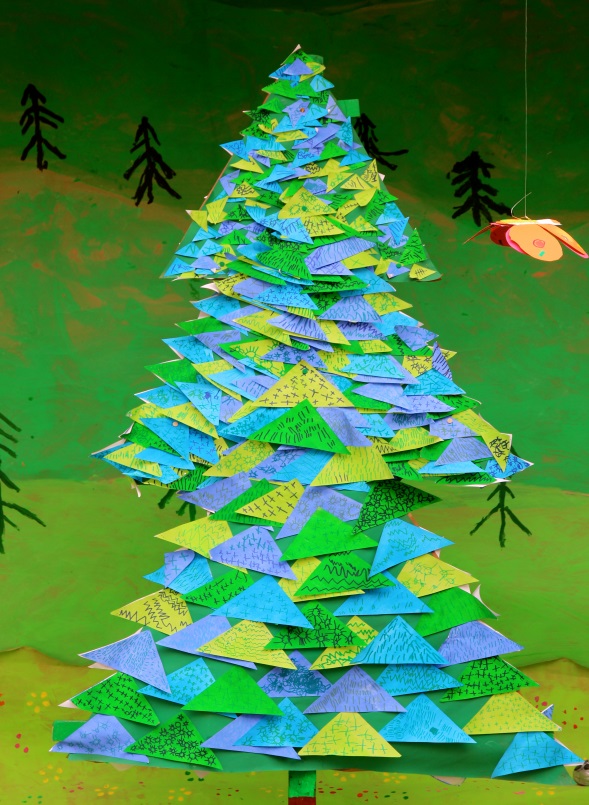 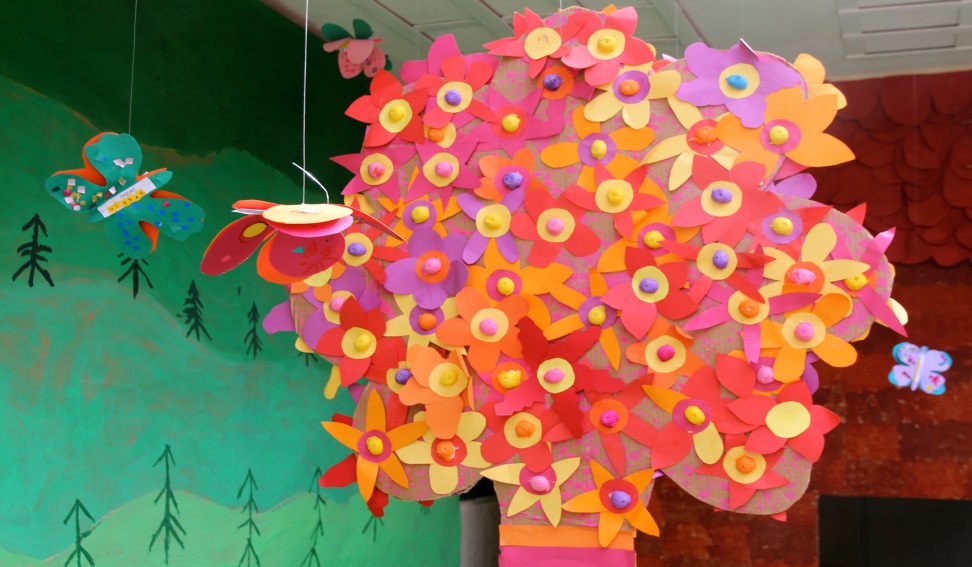 Grande section – La chanson de l’autruche
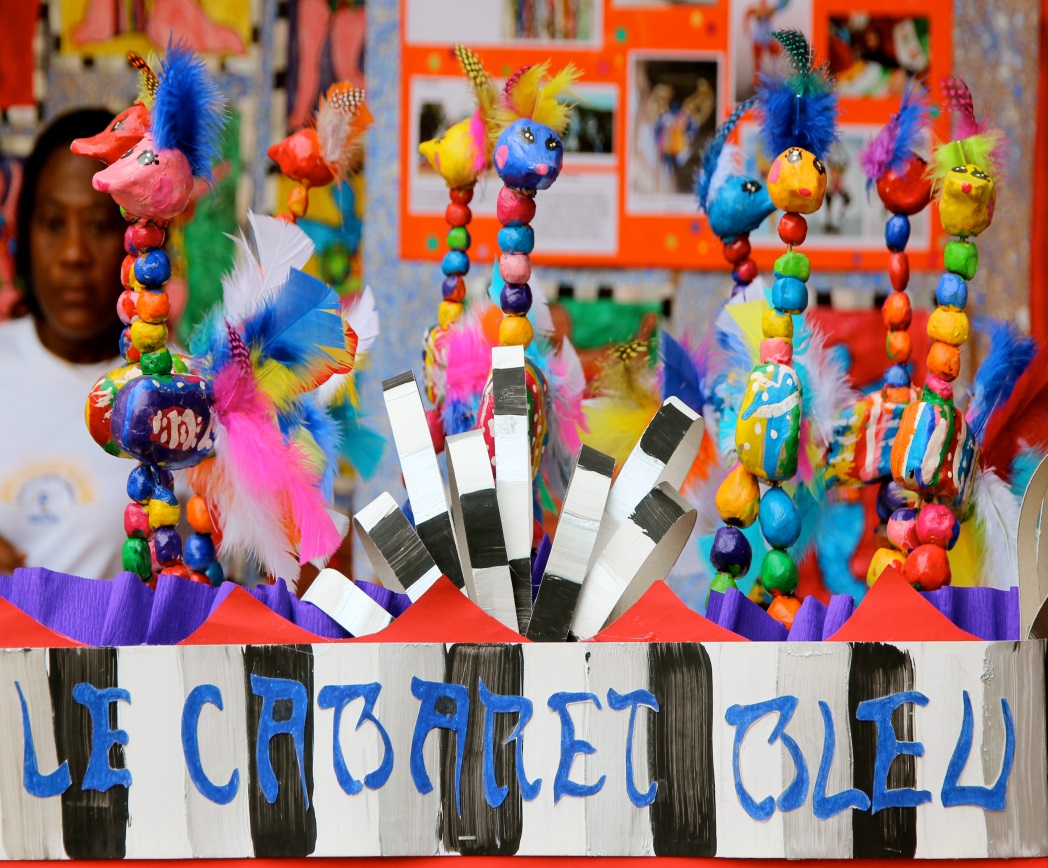 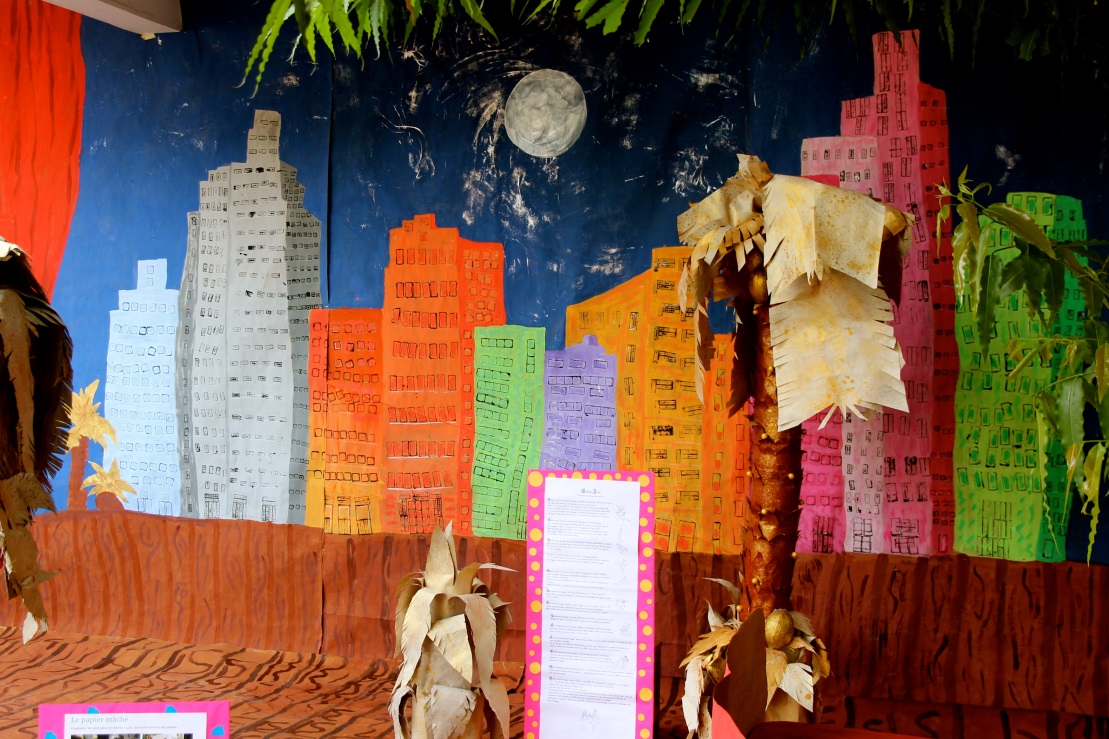 Grande section – La chanson de l’autruche
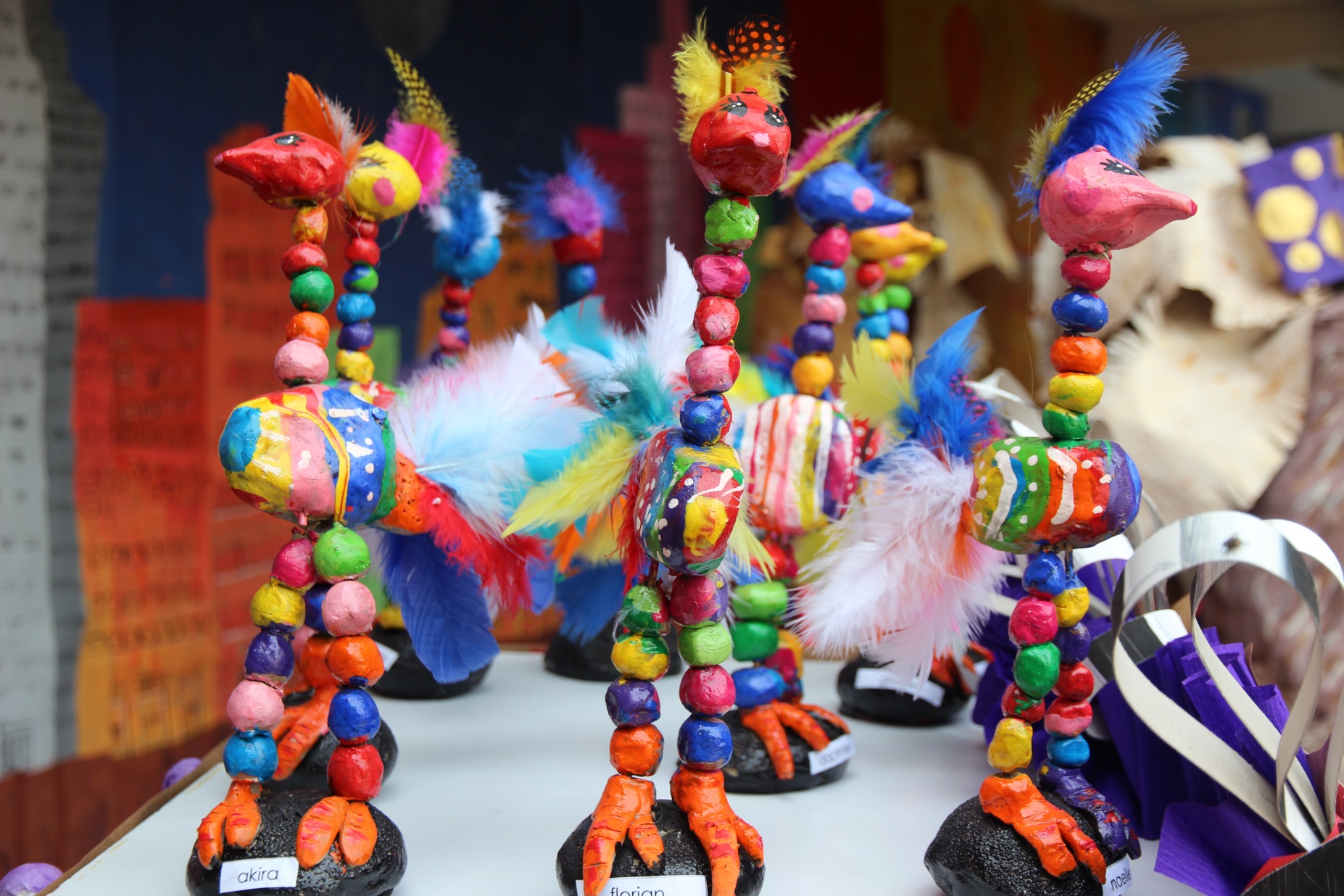 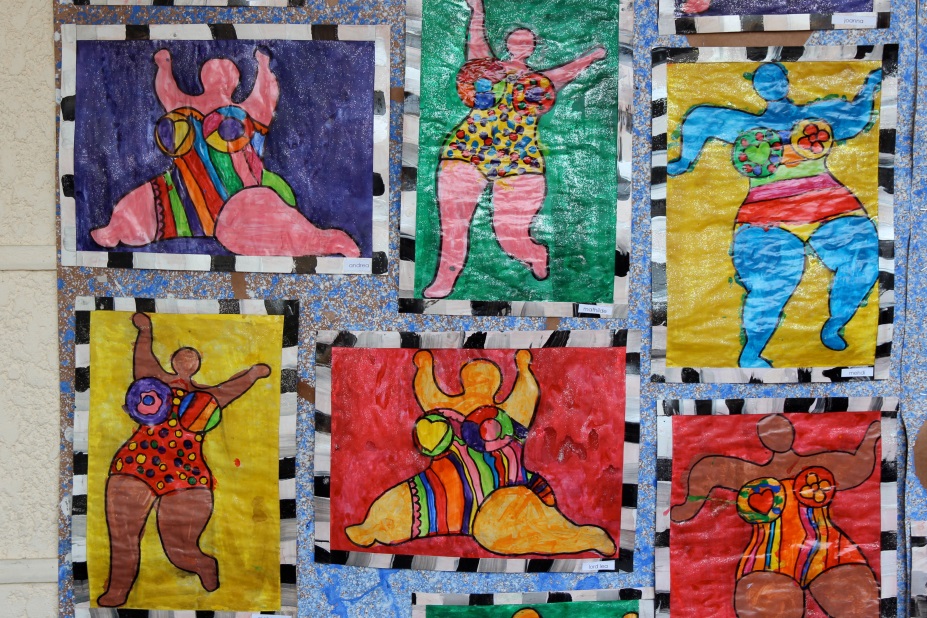 Grande section – La chanson de l’extraterrestre
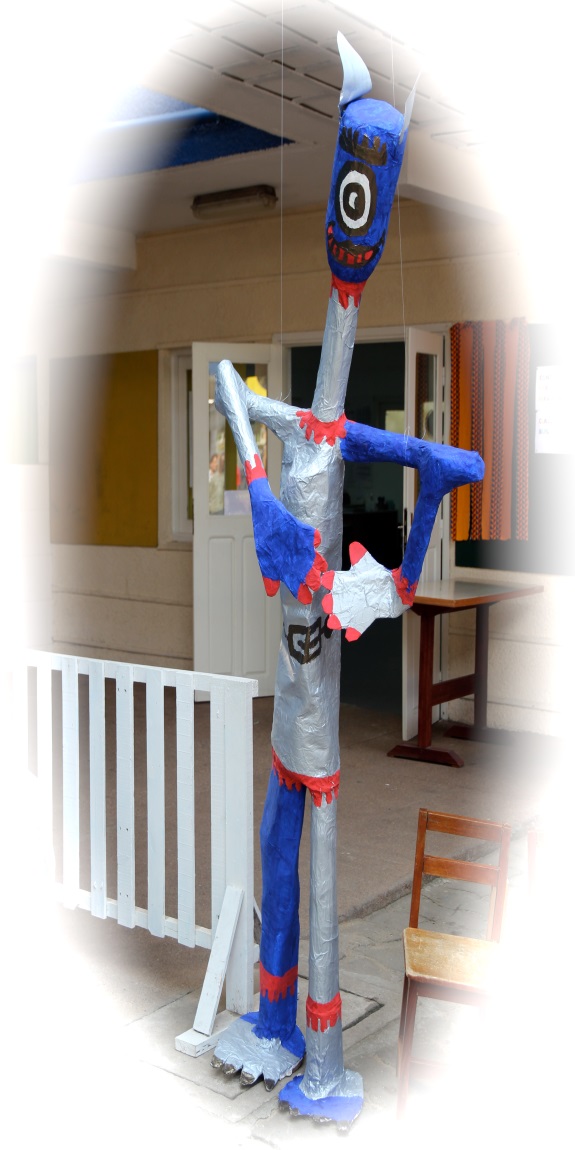 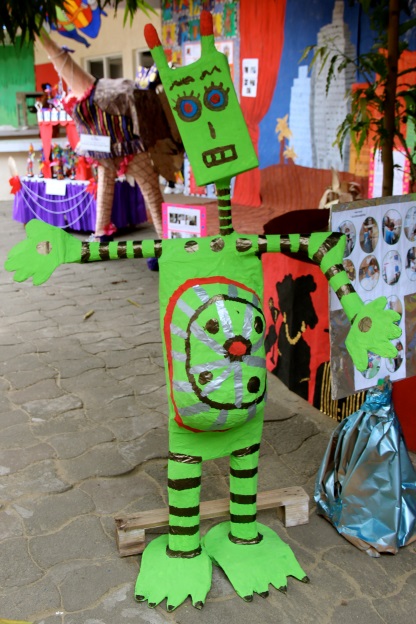 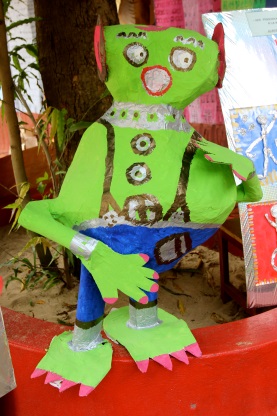 Grande section – La chanson de l’extraterrestre
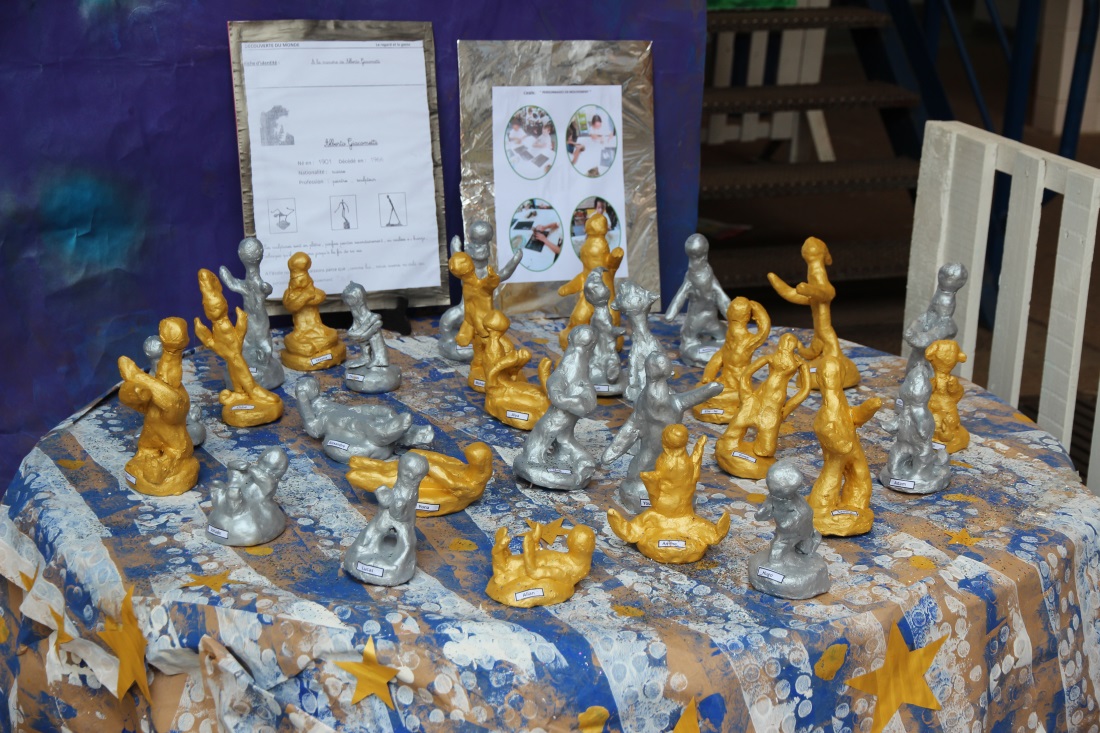